Площадка №23Комплекс зданий по ул. Барыкина, 150
Схема площадки
Общая информация
Адрес: г. Гомель, ул. Барыкина, 150
Кадастровый номер: 340100000005007651
Площадь: 0,6481 га
Землепользователь: ОАО «Гомельский завод пусковых двигателей имени П.К. Пономаренко»
Балансодержатель: ОАО «Гомельский завод пусковых двигателей имени П.К. Пономаренко»
Форма собственности: частная
Наличие правоустанавливающих документов на участок: имеются в наличии на общий участок
Правовой режим: СЭЗ «Гомель-Ратон»
Категория земель: земли населенных пунктов
Наличие объектов недвижимости: комплекс зданий площадью 1406,9 кв.м
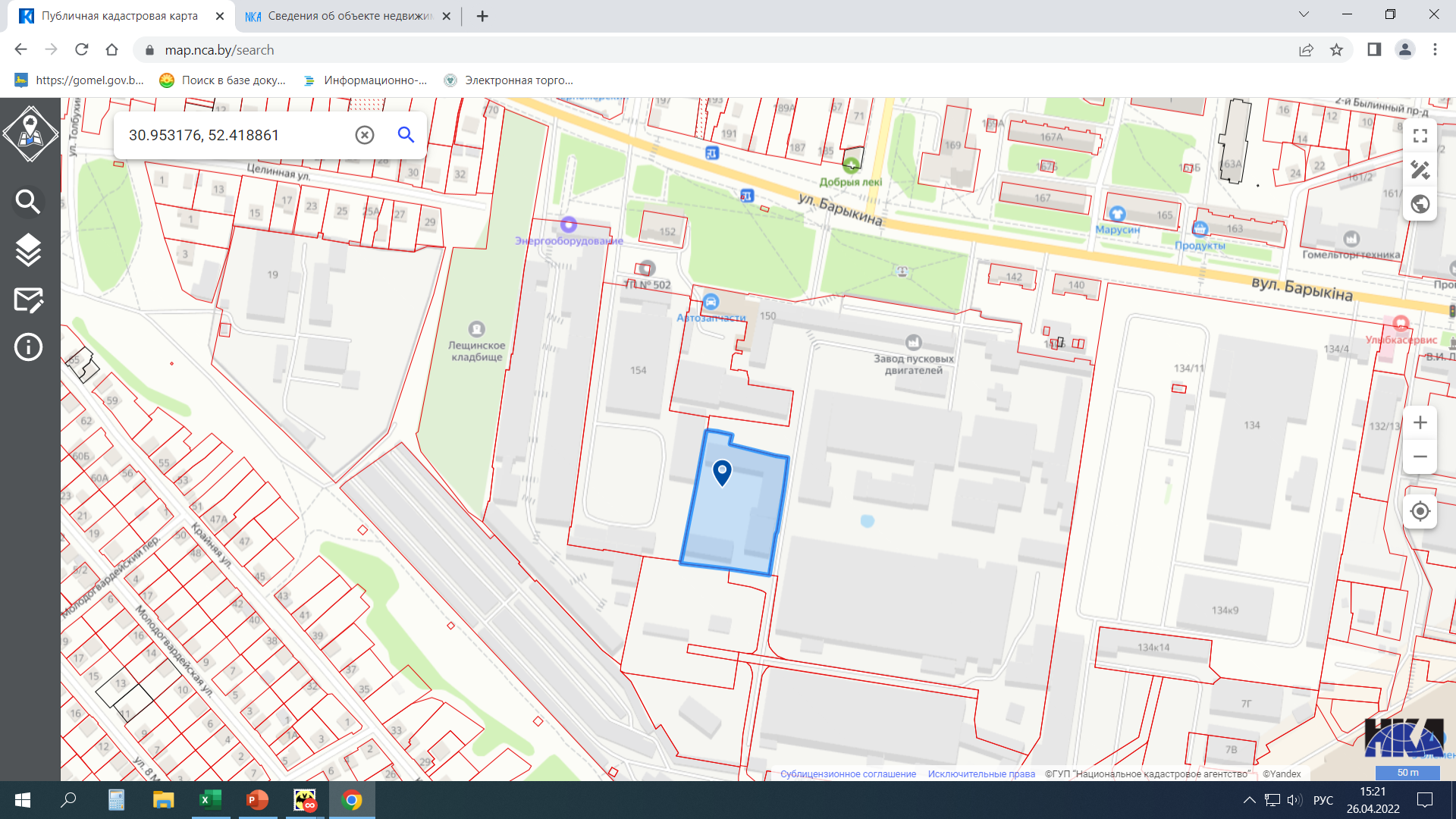 Площадка №23Комплекс зданий по ул. Барыкина, 150
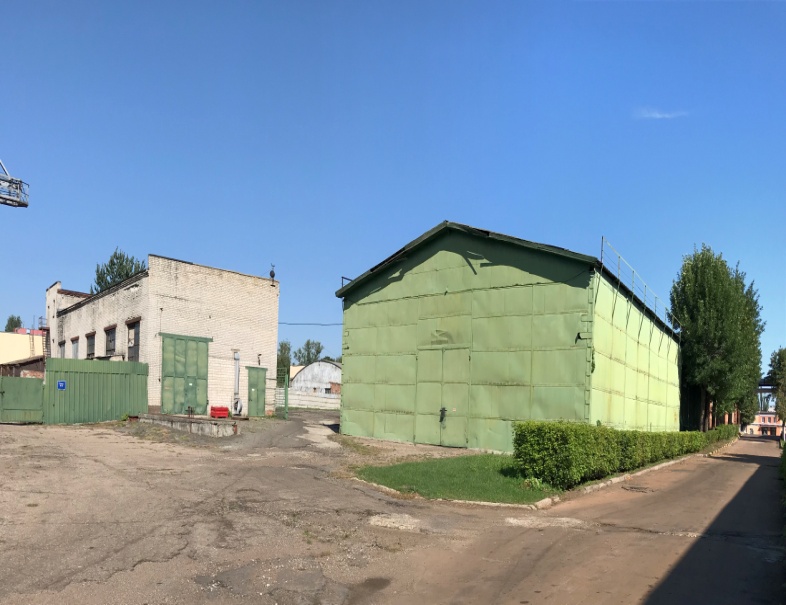 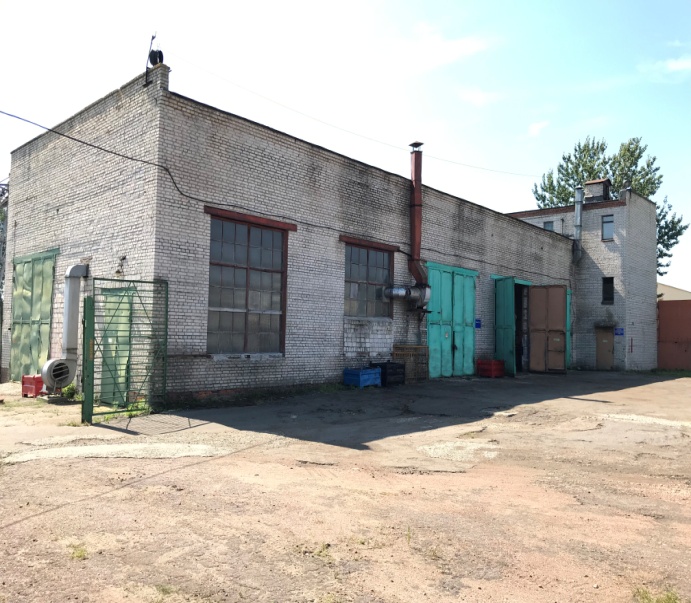 Комплекс зданий площадью 1406,9 кв.м:
Участок механической обработки -837,1 кв.м;
Цех безрельсового транспорта – 569,8 кв.м;
Вспомогательные строения
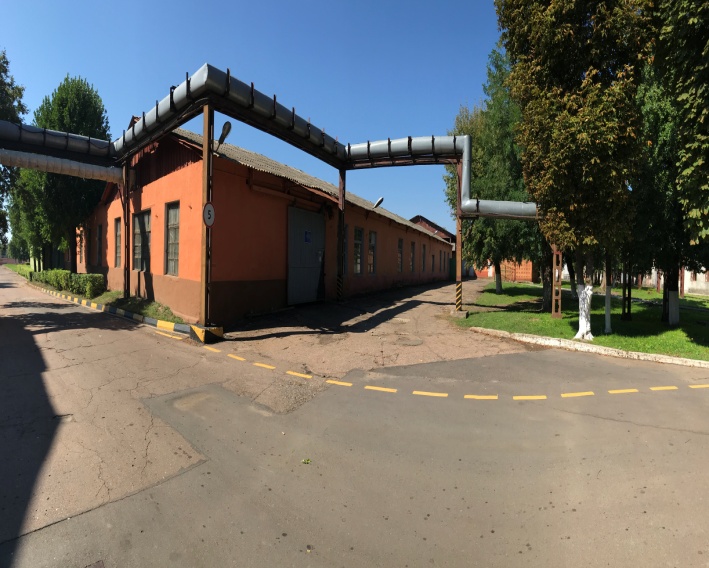 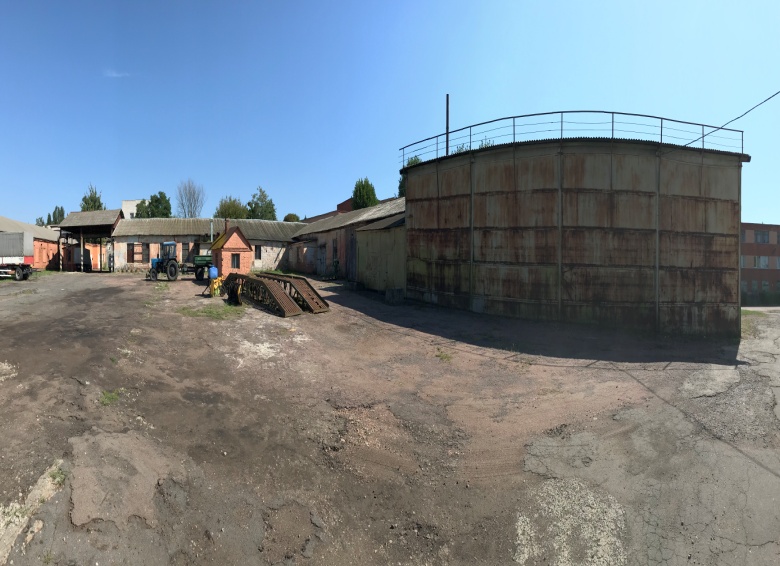 Транспортная инфраструктура
Существующая транспортная инфраструктура:
Асфальтированная автомобильная дорога, отдельный въезд
Потенциальная инженерная инфраструктура
Электроснабжение: Сети на балансе РУП «Гомельэнерго» не состоят, возможность подключения и резервную мощность согласовать с владельцом сетей ОАО «Гомельский завод пусковых двигателей имени П.К. Пономаренко».В случае строительства электрических сетей напряжением 10 кВ и реконструкции системной подстанции: без замены трансформатора на ПС-110 «Фестивальная» , с установкой 2-ух ячеек 10 кВ на ПС-110 «Фестивальная», строительстве 2-ух КЛ-10кВ протяжённостью 0,3км, строительстве ТП на объекте, максимальная электрическая мощность, возможная к подключению, составит 2000кВт (с учётом других инвестплощадок с питанием от данной подстанции). Ориентировочная стоимость – 1000 тыс. руб.* Данные о потребности в электросетевой инфраструктуре и стоимости приведены ориентировочно и подлежат уточнению на стадии выдачи технических условий, а также по результатам разработки проектно-сметной документации.
Информация о подключении (возможности подключения) к сетям централизованного теплоснабжения РУП "Гомельэнерго»: Площадка завода  к сетям централизованного теплоснабжения не подключена. Имеется возможность подключения тепловой нагрузки до 5 Гкал/ч к существующей тепловой сети в районе ТК 24-23, ТК 24-24 2Ду-800мм. Ближайшая возможная точка подключения находится на расстоянии - 130м. Требуется подземная прокладка ПИ-трубы ДУ-200. Ориентировочная стоимость – 300 тыс. руб. ** Объемы теплосетевого строительства и их стоимость подлежат уточнению на стадии выдачи технических условий, а также по результатам разработки проектно-сметной документации. 
Газоснабжение:  ближайший газопровод среднего давления (до 0,3 Мпа) ф325 мм (по ул.Барыкина) – 250 м.п.; возможный расход природного газа 150 м.куб./час; примерная стоимость строительства газопровода на апрель 2022 года – 50 тыс.бел.руб.
Площадка №23 г. Гомель, ул. Барыкина, 150
Инженерно-техническое обеспечение
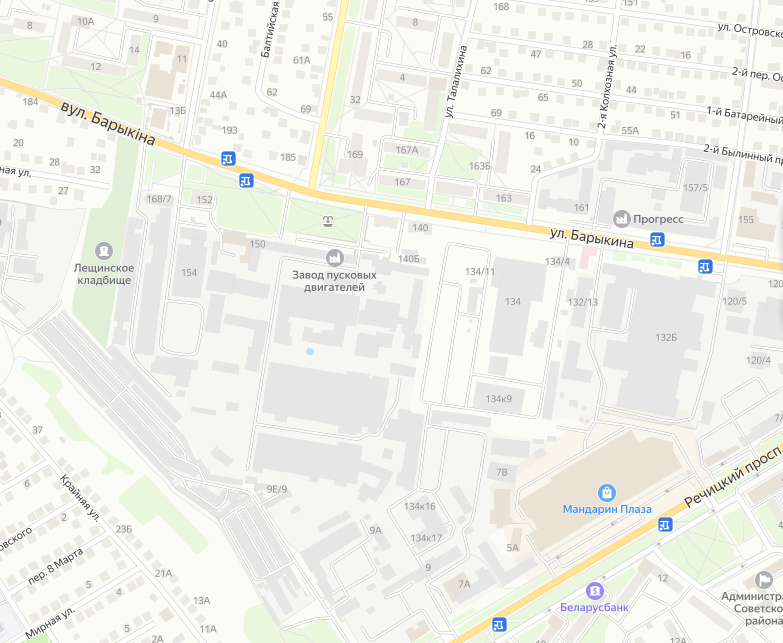 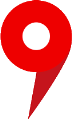 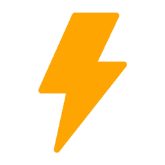 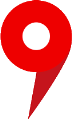 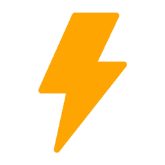 площадка
подключение  к газопроводу
подключение к электросети
Санитарные ограничения
Допускается размещение производственных объектов с базовыми размерами санитарно-защитной зоны не более 100 м, в соответствии со специфическими санитарно - эпидемиологическими требованиями к установлению санитарно-защитных зон объектов, являющихся объектами воздействия на здоровье человека и окружающую среду, утвержденных постановлением Совета Министров Республики Беларусь от 11.12.2019 № 847.
Инвестиционные предложения города *
ОБРАБАТЫВАЮЩАЯ ПРОМЫШЛЕННОСТЬ
-ПРОИЗВОДСТВО ПРОДУКТОВ ПИТАНИЯ, НАПИТКОВ И ТАБАЧНЫХ ИЗДЕЛИЙ
-ПРОИЗВОДСТВО ТЕКСТИЛЬНЫХ ИЗДЕЛИЙ, ОДЕЖДЫ, ИЗДЕЛИЙ ИЗ КОЖИ И МЕХА.
-ПРОИЗВОДСТВО ИЗДЕЛИЙ ИЗ ДЕРЕВА И БУМАГИ; ПОЛИГРАФИЧЕСКАЯ ДЕЯТЕЛЬНОСТЬ И ТИРАЖИРОВАНИЕ ЗАПИСАННЫХ 
  НОСИТЕЛЕЙ ИНФОРМАЦИИ.
-ПРОИЗВОДСТВО РЕЗИНОВЫХ И ПЛАСТМАССОВЫХ ИЗДЕЛИЙ, ПРОЧИХ НЕМЕТАЛЛИЧЕСКИХ МИНЕРАЛЬНЫХ ПРОДУКТОВ
-ПРОИЗВОДСТВО ВЫЧИСЛИТЕЛЬНОЙ, ЭЛЕКТРОННОЙ И ОПТИЧЕСКОЙ АППАРАТУРЫ.
-ПРОИЗВОДСТВО ЭЛЕКТРООБОРУДОВАНИЯ
-ПРОИЗВОДСТВО МАШИН И ОБОРУДОВАНИЯ, НЕ ВКЛЮЧЕННЫХ В ДРУГИЕ ГРУППИРОВКИ.
-ПРОИЗВОДСТВО ТРАНСПОРТНЫХ СРЕДСТВ И ОБОРУДОВАНИЯ
-ПРОИЗВОДСТВО ПРОЧИХ ГОТОВЫХ ИЗДЕЛИЙ; РЕМОНТ, МОНТАЖ МАШИН И ОБОРУДОВАНИЯ.

ОПТОВАЯ И РОЗНИЧНАЯ ТОРГОВЛЯ; РЕМОНТ АВТОМОБИЛЕЙ И МОТОЦИКЛОВ

ТРАНСПОРТНАЯ ДЕЯТЕЛЬНОСТЬ, СКЛАДИРОВАНИЕ, ПОЧТОВАЯ И КУРЬЕРСКАЯ ДЕЯТЕЛЬНОСТЬ

ИНФОРМАЦИЯ И СВЯЗЬ

ОПЕРАЦИИ С НЕДВИЖИМЫМ ИМУЩЕСТВОМ

ЗДРАВООХРАНЕНИЕ И СОЦИАЛЬНЫЕ УСЛУГИ
и иные виды деятельности не запрещенные законодательством

*с учетом соблюдения норм, установленных действующим законодательством
Финансовый блок с ориентировочной стоимостью
Финансовый блок: подведение инфраструктуры
Способ вовлечения – аукцион на право заключения договора аренды земельного участка
Контактные данные
ОАО «Гомельский завод 
пусковых двигателей 
имени П.К. Пономаренко»
Директор Ксендзов Александр Николаевич
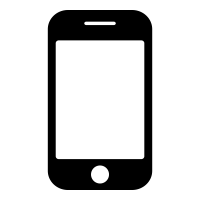 +375 232 23-84-09
Управление экономики Гомельского горисполкома
Заместитель начальника
Анищенко Светлана Сергеевна
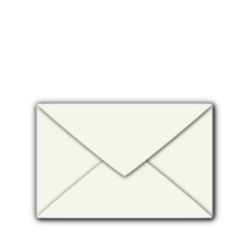 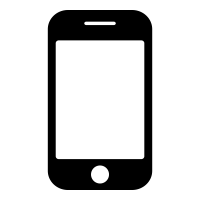 uksip@gorod.gomel.by
+375 232 34-15-46